CSE110A: CompilersApril 20, 2022
..
Topics: 
Top down parsing
Lookahead sets
Recursive descent parsers

Symbol Tables
int main() { printf(““);
 return 0;}
..
..
..
..
Announcements
HW 2 is out!
due on May 2 at midnight
you will have what you need for all of part 1 after today
you should have what you need for part 2 after today
you should have what you need for part 3 on Friday

Plenty of time for help for HW 2
Conceptually and implementation-wise it is bigger than HW 1. I suggest you get started on it early

Midterm will be given on May 2
Take home midterm.
Assigned on Monday and due on Friday
No late midterms are accepted
Quiz
We’ll revisit a few of the questions from the last quiz
Quiz
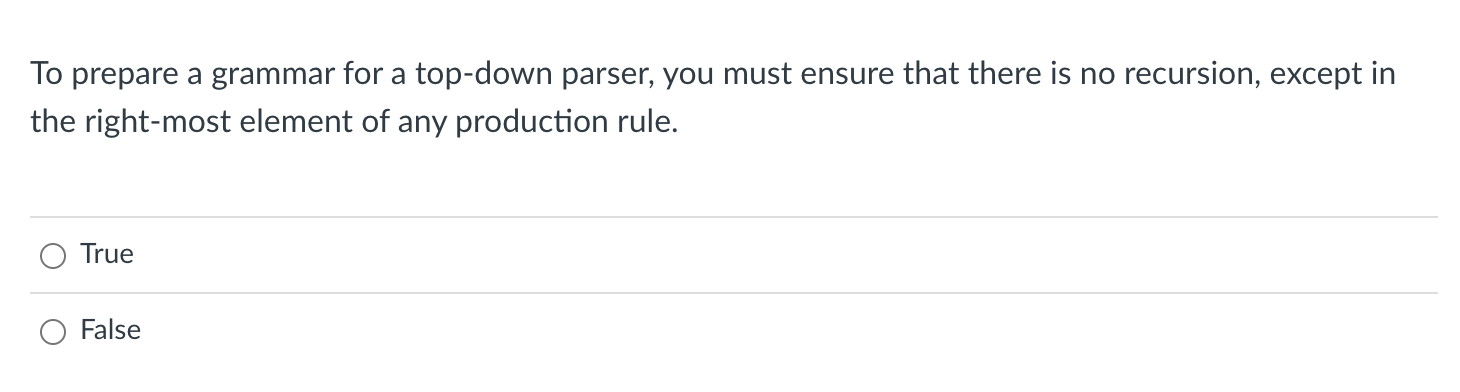 What is the issue with left recursion?
root = start symbol;focus = root;
push(None);
to_match = s.token();

while (true):
  if (focus is a nonterminal)
    pick next rule (A ::= B1,B2,B3...BN);
    push(BN... B3, B2);
    focus = B1

  else if (focus == to_match)
    to_match = s.token()
    focus = pop()

  else if (to_match == None and focus == None) 
    Accept
1: Expr  ::= Expr ‘+’ ID
2:       |   ID
What could a demonicchoice do?
Can we derive the string a
root = start symbol;focus = root;
push(None);
to_match = s.token();

while (true):
  if (focus is a nonterminal)
    pick next rule (A ::= B1,B2,B3...BN);
    push(BN... B3, B2);
    focus = B1

  else if (focus == to_match)
    to_match = s.token()
    focus = pop()

  else if (to_match == None and focus == None) 
    Accept
1: Expr  ::= Expr ‘+’ ID
2:       |   ID
What could a demonicchoice do?
Can we derive the string a
infinite recursion
Eliminating direct left recursion
A and B can be any sequence of non-terminals and terminals
Fee  ::= B Fee2

Fee2 ::= A Fee2
     |   “”
Fee ::= Fee A
    |   B
Eliminating direct left recursion
1: Expr  ::= Expr Op Unit
2:       |   Unit3: Unit  ::= ‘(‘ Expr ‘)’
4:       |    ID
5: Op    ::= ‘+’
6:       |   ‘*’
Lets do this one as an example:
Fee  ::= B Fee2

Fee2 ::= A Fee2
     |    “”
Fee ::= Fee A
    |   B
Eliminating direct left recursion
A = Op UnitB = Unit
1: Expr  ::= Expr Op Unit
2:       |   Unit3: Unit  ::= ‘(‘ Expr ‘)’
4:       |    ID
5: Op    ::= ‘+’
6:       |   ‘*’
1: Expr  ::= Unit Expr2
2: Expr2 ::= Op Unit Expr23:       |   “”
Lets do this one as an example:
Fee  ::= B Fee2

Fee2 ::= A Fee2
     |    “”
Fee ::= Fee A
    |   B
How about indirect left recursion?
1: Expr_base ::= Unit
2:           |   Expr_op
3: Expr_op   ::= Expr_base Op Unit4: Unit      ::= ‘(‘ Expr_base ‘)’
5:            |    ID
6: Op        ::= ‘+’
7:           |   ‘*’
Identify indirect left left recursion
How about indirect left recursion?
1: Expr_base ::= Unit
2:           |   Expr_base Op Unit
3: Expr_op   ::= Expr_base Op Unit4: Unit      ::= ‘(‘ Expr_base ‘)’
5:            |    ID
6: Op        ::= ‘+’
7:           |   ‘*’
Identify indirect left left recursion
inline indirect non-terminal
It is always possible to eliminate left recursion
Quiz
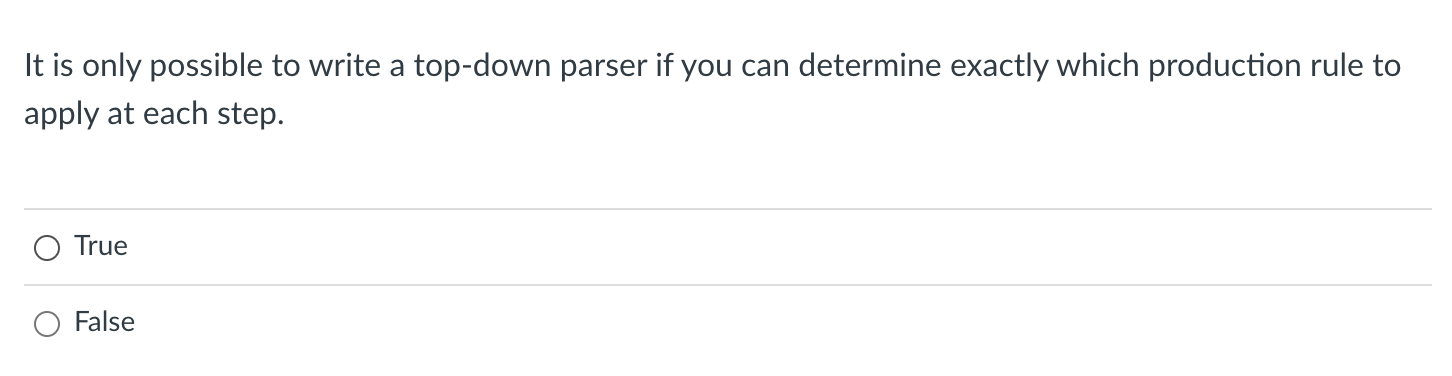 root = start symbol;focus = root;
push(None);
to_match = s.token();

while (true):
  if (focus is a nonterminal)
    cache_state();
    pick next rule (A ::= B1,B2,B3...BN);
    if B1 == “”: focus=pop(); continue;
    push(BN... B3, B2);
    focus = B1

 else if (to_match == None and focus == None) 
    Accept

  else if (focus == to_match)
    to_match = s.token()
    focus = pop()

  else if (we have a cached state)
     backtrack();
  
  else
    parser_error()
1: Expr  ::= ID Expr2
2: Expr2 ::= ‘+’ Expr2
         |   ””
Keep track of what choices we’ve done
Can we match: “a”?
Backtracking gets complicated...
Do we need to backtrack?
In the general case, yes
In many useful cases, no
root = start symbol;focus = root;
push(None);
to_match = s.token();

while (true):
  if (focus is a nonterminal)
    pick next rule (A ::= B1,B2,B3...BN);
    if B1 == “”: focus=pop(); continue;
    push(BN... B3, B2);
    focus = B1

  else if (focus == to_match)
    to_match = s.token()
    focus = pop()

  else if (to_match == None and focus == None) 
    Accept
1: Expr  ::= ID Expr2
2: Expr2 ::= ‘+’ Expr2
3:       |   ””
Could we make a smarter choice here?
Can we match: “a”?
The First Set
For each production choice, find the set
of tokens that each production can start with
First sets:1: {}
2: {}
3: {}4: {}
5: {}
6: {}
7: {}
1: Expr  ::= Unit Expr2
2: Expr2 ::= Op Unit Expr2
3:       | “”4: Unit  ::= ‘(‘ Expr ‘)’
5:       |    ID
6: Op    ::= ‘+’
7:       |   ‘*’
The First Set
For each production choice, find the set
of tokens that each production can start with
First sets:1: {‘(‘, ID}
2: {‘+’, ‘*’}
3: {“”}4: {‘(‘}
5: {ID}
6: {‘+’}
7: {‘*’}
1: Expr  ::= Unit Expr2
2: Expr2 ::= Op Unit Expr2
3:       | “”4: Unit  ::= ‘(‘ Expr ‘)’
5:       |    ID
6: Op    ::= ‘+’
7:       |   ‘*’
We can use first sets to decide which rule to pick!
root = start symbol;focus = root;
push(None);
to_match = s.token();

while (true):
  if (focus is a nonterminal)
    pick next rule (A ::= B1,B2,B3...BN);
    push(BN... B3, B2);
    focus = B1

  else if (focus == to_match)
    to_match = s.token()
    focus = pop()

  else if (to_match == None and focus == None) 
    Accept
1: Expr  ::= Unit Expr2
2: Expr2 ::= Op Unit Expr2
3:       | “”4: Unit  ::= ‘(‘ Expr ‘)’
5:       |    ID
6: Op    ::= ‘+’
7:       |   ‘*’
First sets:1: {‘(‘, ID}
2: {‘+’, ‘*’}
3: {“”}4: {‘(‘}
5: {ID}
6: {‘+’}
7: {‘*’}
We simply use to_match and compare itto the first sets for each choice

For example, Op and Unit
Quiz
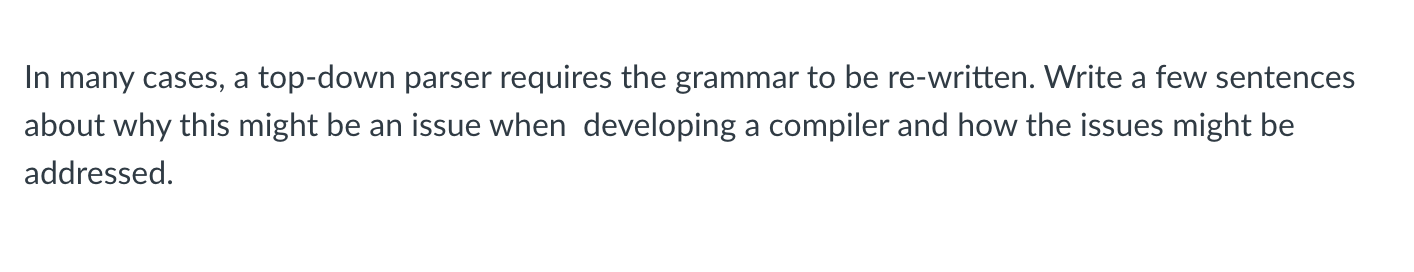 Class discussion
New material
The Follow set
The First+ set
Recursive descent parser
The Follow Set
Rules with “” in their First set need special attention
Follow sets:1: NA
2: NA
3: {}4: NA
5: NA
6: NA
7: NA
First sets:1: {‘(‘, ID}
2: {‘+’, ‘*’}
3: {“”}4: {‘(‘}
5: {ID}
6: {‘+’}
7: {‘*’}
1: Expr  ::= Unit Expr2
2: Expr2 ::= Op Unit Expr2
3:       | “”4: Unit  ::= ‘(‘ Expr ‘)’
5:       |    ID
6: Op    ::= ‘+’
7:       |   ‘*’
We need to find the tokens that any string
that follows the production can start with.
The Follow Set
Rules with “” in their First set need special attention
Follow sets:1: NA
2: NA
3: {None, ’)’}4: NA
5: NA
6: NA
7: NA
First sets:1: {‘(‘, ID}
2: {‘+’, ‘*’}
3: {“”}4: {‘(‘}
5: {ID}
6: {‘+’}
7: {‘*’}
1: Expr  ::= Unit Expr2
2: Expr2 ::= Op Unit Expr2
3:       | “”4: Unit  ::= ‘(‘ Expr ‘)’
5:       |    ID
6: Op    ::= ‘+’
7:       |   ‘*’
We need to find the tokens that any string
that follows the production can start with.
The First+ Set
The First+ set is the combination of First and Follow sets
First sets:1: {‘(‘, ID}
2: {‘+’, ‘*’}
3: {“”}4: {‘(‘}
5: {ID}
6: {‘+’}
7: {‘*’}
First+ sets:1: {‘(‘, ID}
2: {‘+’, ‘*’}
3: {None, ’)’}4: {‘(‘}
5: {ID}
6: {‘+’}
7: {‘*’}
Follow sets:1: NA
2: NA
3: {None, ’)’}4: NA
5: NA
6: NA
7: NA
1: Expr  ::= Unit Expr2
2: Expr2 ::= Op Unit Expr2
3:       | “”4: Unit  ::= ‘(‘ Expr ‘)’
5:       |    ID
6: Op    ::= ‘+’
7:       |   ‘*’
Do we need backtracking?
The First+ set is the combination of First and Follow sets
First+ sets:1: {‘(‘, ID}
2: {‘+’, ‘*’}
3: {None, ’)’}4: {‘(‘}
5: {ID}
6: {‘+’}
7: {‘*’}
1: Expr  ::= Unit Expr2
2: Expr2 ::= Op Unit Expr2
3:       | “”4: Unit  ::= ‘(‘ Expr ‘)’
5:       |    ID
6: Op    ::= ‘+’
7:       |   ‘*’
For each non-terminal: if every production has a disjoint First+ set then
we do not need any backtracking!
Do we need backtracking?
The First+ set is the combination of First and Follow sets
First+ sets:1: {‘(‘, ID}
2: {‘+’, ‘*’}
3: {None, ’)’}4: {‘(‘}
5: {ID}
6: {‘+’}
7: {‘*’}
1: Expr  ::= Unit Expr2
2: Expr2 ::= Op Unit Expr2
3:       | “”4: Unit  ::= ‘(‘ Expr ‘)’
5:       |    ID
6: Op    ::= ‘+’
7:       |   ‘*’
For each non-terminal: if every production has a disjoint First+ set then
we do not need any backtracking!
Do we need backtracking?
The First+ set is the combination of First and Follow sets
First+ sets:1: {‘(‘, ID}
2: {‘+’, ‘*’}
3: {None, ’)’}4: {‘(‘}
5: {ID}
6: {‘+’}
7: {‘*’}
These grammars are called LL(1)
L - scanning the input left to right
L - left derivation
1 - how many look ahead symbols

They are also called predictive grammars 

Many programming languages are LL(1)
1: Expr  ::= Unit Expr2
2: Expr2 ::= Op Unit Expr2
3:       | “”4: Unit  ::= ‘(‘ Expr ‘)’
5:       |    ID
6: Op    ::= ‘+’
7:       |   ‘*’
For each non-terminal: if every production has a disjoint First+ set then
we do not need any backtracking!
Sometimes the grammar needs to be refactored
1: Factor ::= ID
2:        |   ID ‘[‘ Args ‘]’
3:        |   ID ‘(‘ Args ‘)’
...
Sometimes the grammar needs to be refactored
First1: {}
2: {}
3: {}
...
1: Factor ::= ID
2:        |   ID ‘[‘ Args ‘]’
3:        |   ID ‘(‘ Args ‘)’
...
Sometimes the grammar needs to be refactored
First1: {ID}
2: {ID}
3: {ID}
...
1: Factor ::= ID
2:        |   ID ‘[‘ Args ‘]’
3:        |   ID ‘(‘ Args ‘)’
...
We cannot select the nextrule based on a single look ahead
token!
Sometimes the grammar needs to be refactored
First1: {ID}
2: {ID}
3: {ID}
...
1: Factor ::= ID
2:        |   ID ‘[‘ Args ‘]’
3:        |   ID ‘(‘ Args ‘)’
...
We can refactor
First1: {}
2: {}
3: {}
4: {}
1: Factor      ::= ID Option_args
2: Option_args ::= ‘[‘ Args ‘]’
3:             |   ‘(‘ Args ‘)’
4:             |   “”
Sometimes the grammar needs to be refactored
First1: {ID}
2: {ID}
3: {ID}
...
1: Factor ::= ID
2:        |   ID ‘[‘ Args ‘]’
3:        |   ID ‘(‘ Args ‘)’
...
We can refactor
First1: {ID}
2: {‘[‘}
3: {‘(‘}
4: {“”}
1: Factor      ::= ID Option_args
2: Option_args ::= ‘[‘ Args ‘]’
3:             |   ‘(‘ Args ‘)’
4:             |   “”
// We will need to compute the follow set
Sometimes the grammar needs to be refactored
First1: {ID}
2: {ID}
3: {ID}
...
1: Factor ::= ID
2:        |   ID ‘[‘ Args ‘]’
3:        |   ID ‘(‘ Args ‘)’
...
It is not always possible to 
rewrite grammars into a
predictive form, but many
programming languages can be.
We can refactor
First1: {ID}
2: {‘[‘}
3: {‘(‘}
4: {“”}
1: Factor      ::= ID Option_args
2: Option_args ::= ‘[‘ Args ‘]’
3:             |   ‘(‘ Args ‘)’
4:             |   “”
// We will need to compute the follow set
We now have a full top-down parsing algorithm!
First+ sets:1: {‘(‘, ID}
2: {‘+’, ‘*’}
3: {None, ’)’}4: {‘(‘}
5: {ID}
6: {‘+’}
7: {‘*’}
root = start symbol;focus = root;
push(None);
to_match = s.token();

while (true):
  if (focus is a nonterminal)
    pick next rule (A ::= B1,B2,B3...BN);
    push(BN... B3, B2);
    focus = B1

  else if (focus == to_match)
    to_match = s.token()
    focus = pop()

  else if (to_match == None and focus == None) 
    Accept
1: Expr  ::= Unit Expr2
2: Expr2 ::= Op Unit Expr2
3:       | “”4: Unit  ::= ‘(‘ Expr ‘)’
5:       |    ID
6: Op    ::= ‘+’
7:       |   ‘*’
First+ sets for eachproduction rule
input grammar,refactored to removeleft recursion
To pick the next rule, compare to_match with the possible first+ sets. Pick the rule whose first+ set contains to_match.If there is no such rule then it is a parsing error.
Moving on to a simpler implementation:Recursive Descent Parser
Let’s look at the grammar
1: Expr  ::= Unit Expr2
2: Expr2 ::= Op Unit Expr2
3:       | “”4: Unit  ::= ‘(‘ Expr ‘)’
5:       |    ID
6: Op    ::= ‘+’
7:       |   ‘*’
Let’s look at the grammar
1: Expr  ::= Unit Expr2
2: Expr2 ::= Op Unit Expr2
3:       | “”4: Unit  ::= ‘(‘ Expr ‘)’
5:       |    ID
6: Op    ::= ‘+’
7:       |   ‘*’
How do we parse an Expr?
Let’s look at the grammar
1: Expr  ::= Unit Expr2
2: Expr2 ::= Op Unit Expr2
3:       | “”4: Unit  ::= ‘(‘ Expr ‘)’
5:       |    ID
6: Op    ::= ‘+’
7:       |   ‘*’
How do we parse an Expr? 
We parse a Unit followed by an Expr2
Let’s look at the grammar
1: Expr  ::= Unit Expr2
2: Expr2 ::= Op Unit Expr2
3:       | “”4: Unit  ::= ‘(‘ Expr ‘)’
5:       |    ID
6: Op    ::= ‘+’
7:       |   ‘*’
How do we parse an Expr? 
We parse a Unit followed by an Expr2
We can just write exactly that!
def parse_Expr(self):
        self.parse_Unit();
        self.parse_Expr2();
        return
Let’s look at the grammar
1: Expr  ::= Unit Expr2
2: Expr2 ::= Op Unit Expr2
3:       | “”4: Unit  ::= ‘(‘ Expr ‘)’
5:       |    ID
6: Op    ::= ‘+’
7:       |   ‘*’
How do we parse an Expr2?
Let’s look at the grammar
1: Expr  ::= Unit Expr2
2: Expr2 ::= Op Unit Expr2
3:       | “”4: Unit  ::= ‘(‘ Expr ‘)’
5:       |    ID
6: Op    ::= ‘+’
7:       |   ‘*’
How do we parse an Expr2?
First+ sets:1: {‘(‘, ID}
2: {‘+’, ‘*’}
3: {None, ’)’}4: {‘(‘}
5: {ID}
6: {‘+’}
7: {‘*’}
Let’s look at the grammar
1: Expr  ::= Unit Expr2
2: Expr2 ::= Op Unit Expr2
3:       | “”4: Unit  ::= ‘(‘ Expr ‘)’
5:       |    ID
6: Op    ::= ‘+’
7:       |   ‘*’
How do we parse an Expr2?
def parse_Expr2(self):
        token_id = get_token_id(self.to_match)

        # Expr2 ::= Op Unit Expr2
        if token_id in ["PLUS", "MULT"]:
            self.parse_Op()
            self.parse_Unit()
            self.parse_Expr2()
            return

            # Expr2 ::= ""    
        if token_id in [None, ”RPAR"]:
            return

        raise ParserException(-1,                         # line number (for you to do)
                              self.to_match,              # observed token
                              ["PLUS", "MULT", ”RPAR"]) # expected token
First+ sets:1: {‘(‘, ID}
2: {‘+’, ‘*’}
3: {None, ’)’}4: {‘(‘}
5: {ID}
6: {‘+’}
7: {‘*’}
Let’s look at the grammar
1: Expr  ::= Unit Expr2
2: Expr2 ::= Op Unit Expr2
3:       | “”4: Unit  ::= ‘(‘ Expr ‘)’
5:       |    ID
6: Op    ::= ‘+’
7:       |   ‘*’
How do we parse a Unit?
First+ sets:1: {‘(‘, ID}
2: {‘+’, ‘*’}
3: {None, ’)’}4: {‘(‘}
5: {ID}
6: {‘+’}
7: {‘*’}
Let’s look at the grammar
1: Expr  ::= Unit Expr2
2: Expr2 ::= Op Unit Expr2
3:       | “”4: Unit  ::= ‘(‘ Expr ‘)’
5:       |    ID
6: Op    ::= ‘+’
7:       |   ‘*’
How do we parse a Unit?
def parse_Unit(self):

        token_id = get_token_id(self.to_match)
        # Unit  ::= ‘(‘ Expr ‘)’                        
        if token_id == "LPAR":
            self.eat("LPAR")
            self.parse_Expr()
            self.eat("RPAR")
            return
        # Unit :: = ID
        if token_id == "ID":
            self.eat("ID")
            return

        raise ParserException(-1,               # line number (for you to do)
                              self.to_match,    # observed token
                              ["LPAR", "ID"]) # expected token
First+ sets:1: {‘(‘, ID}
2: {‘+’, ‘*’}
3: {None, ’)’}4: {‘(‘}
5: {ID}
6: {‘+’}
7: {‘*’}
Let’s look at the grammar
1: Expr  ::= Unit Expr2
2: Expr2 ::= Op Unit Expr2
3:       | “”4: Unit  ::= ‘(‘ Expr ‘)’
5:       |    ID
6: Op    ::= ‘+’
7:       |   ‘*’
How do we parse a Unit?
def parse_Unit(self):

        token_id = get_token_id(self.to_match)
        # Unit  ::= ‘(‘ Expr ‘)’                        
        if token_id == "LPAR":
            self.eat("LPAR")
            self.parse_Expr()
            self.eat("RPAR")
            return
        # Unit :: = ID
        if token_id == "ID":
            self.eat("ID")
            return

        raise ParserException(-1,               # line number (for you to do)
                              self.to_match,    # observed token
                              ["LPAR", "ID"]) # expected token
ensure that to_match has token ID of “LPAREN”
and get the next token
First+ sets:1: {‘(‘, ID}
2: {‘+’, ‘*’}
3: {None, ’)’}4: {‘(‘}
5: {ID}
6: {‘+’}
7: {‘*’}
Let’s look at the grammar
1: Expr  ::= Unit Expr2
2: Expr2 ::= Op Unit Expr2
3:       | “”4: Unit  ::= ‘(‘ Expr ‘)’
5:       |    ID
6: Op    ::= ‘+’
7:       |   ‘*’
How do we parse a Unit?
def parse_Unit(self):

        token_id = get_token_id(self.to_match)
        # Unit  ::= ‘(‘ Expr ‘)’                        
        if token_id == "LPAR":
            self.eat("LPAR")
            self.parse_Expr()
            self.eat("RPAR")
            return
        # Unit :: = ID
        if token_id == "ID":
            self.eat("ID")
            return

        raise ParserException(-1,               # line number (for you to do)
                              self.to_match,    # observed token
                              ["LPAR", "ID"]) # expected token
ensure that to_match has token ID of “LPAREN”
and get the next token
First+ sets:1: {‘(‘, ID}
2: {‘+’, ‘*’}
3: {None, ’)’}4: {‘(‘}
5: {ID}
6: {‘+’}
7: {‘*’}
Let’s look at the grammar
1: Expr  ::= Unit Expr2
2: Expr2 ::= Op Unit Expr2
3:       | “”4: Unit  ::= ‘(‘ Expr ‘)’
5:       |    ID
6: Op    ::= ‘+’
7:       |   ‘*’
How do we parse an Op?
First+ sets:1: {‘(‘, ID}
2: {‘+’, ‘*’}
3: {None, ’)’}4: {‘(‘}
5: {ID}
6: {‘+’}
7: {‘*’}
Let’s look at the grammar
1: Expr  ::= Unit Expr2
2: Expr2 ::= Op Unit Expr2
3:       | “”4: Unit  ::= ‘(‘ Expr ‘)’
5:       |    ID
6: Op    ::= ‘+’
7:       |   ‘*’
How do we parse an Op?
def parse_Op(self):

        token_id = get_token_id(self.to_match)

        # Op  ::= '+'
        if token_id == "PLUS":
            self.eat("PLUS")
            return
        # Op  ::= '*'
        if token_id == "MULT":
            self.eat("MULT")
            return

        raise ParserException(-1,               # line number (for you to do)  
                              self.to_match,    # observed token  
                              ["MULT", "PLUS"]) # expected token
First+ sets:1: {‘(‘, ID}
2: {‘+’, ‘*’}
3: {None, ’)’}4: {‘(‘}
5: {ID}
6: {‘+’}
7: {‘*’}
Moving on: Scope
Scope
What is scope?

Can it be determined at compile time? Can it be determined at runtime?

C vs. Python

Anyone have any interesting scoping rules they know of?
One consideration: Scope
Lexical scope example
int x = 0;
int y = 0;
{
  int y = 0;
  x+=1;
  y+=1;
}
x+=1;
y+=1;
What are the final values in x and y?
How to track scope?
Symbol table object

two methods:
lookup(id) : lookup an id in the symbol table. Returns None if the id is not in the symbol table.
insert(id,info) : insert a new id (or overwrite an existing id) into the symbol table along with a set of information about the id.
What information might we store about an id?
a very simple programming language
ID = [a-z]+
INCREMENT = “\+\+”
TYPE = “int”
LBRAC = “{“
RBRAC = “}”
SEMI = “;”

statements are either a declaration or an increment
int x;
x++;
int y;
y++;
a very simple programming language
ID = [a-z]+
INCREMENT = “\+\+”
TYPE = “int”
LBRAC = “{“
RBRAC = “}”
SEMI = “;”

statements are either a declaration or an increment
int x;
{
  int y;
  x++;
  y++;
}
y++;
a very simple programming language
ID = [a-z]+
INCREMENT = “\+\+”
TYPE = “int”
LBRAC = “{“
RBRAC = “}”
SEMI = “;”

statements are either a declaration or an increment
int x;
{
  int y;
  x++;
  y++;
}
y++;
error!
How to track scope?
Say we are matched the statement:int x;
SymbolTable ST;

declare_statement ::= TYPE ID SEMI 
{}
lookup(id) : lookup an id in the symbol table. Returns None if the id is not in the symbol table.
insert(id,info) : insert a new id (or overwrite an existing id) into the symbol table along with a set of information about the id.
How to track scope?
Say we are matched the statement:int x;
SymbolTable ST;

declare_statement ::= TYPE ID SEMI 
{
  self.eat(TYPE)
  variable_name = self.to_match[1] # lexeme value
  self.eat(ID)
  ST.insert(variable_name,None)
  self.eat(SEMI)
}
How to track scope?
Say we are matched string:x++;
SymbolTable ST;

inc_statement ::= ID INCREMENT SEMI
{}
lookup(id) : lookup an id in the symbol table. Returns None if the id is not in the symbol table.
insert(id,info) : insert a new id (or overwrite an existing id) into the symbol table along with a set of information about the id.
How to track scope?
Say we are matched string:x++;
SymbolTable ST;

inc_statement ::= ID INCREMENT SEMI
{
  variable_name = self.to_match[1] # lexeme value
  if ST.lookup(variable_name) is None:
      raise SymbolTableException(variable_name)
  self.eat(ID)
  self.eat(INCREMENT)
  self.eat(SEMI)
}
How to track scope?
SymbolTable ST;

statement : LBRAC statement_list RBRAC
int x;
{
  int y;
  x++;
  y++;
}
y++;
How to track scope?
SymbolTable ST;

statement : LBRAC statement_list RBRAC
int x;
{
  int y;
  x++;
  y++;
}
y++;
start a new scope S
remove the scope S
How to track scope?
Symbol table
four methods:
lookup(id) : lookup an id in the symbol table. Returns None if the id is not in the symbol table.
insert(id,info) : insert a new id into the symbol table along with a set of information about the id.

push_scope() : push a new scope to the symbol table

pop_scope() : pop a scope from the symbol table
How to track scope?
SymbolTable ST;

statement : LBRAC statement_list RBRAC
You will be adding the functions to push and pop scopes in your homework
How to implement a symbol table?
Thoughts? What data structures are good at mapping strings?
Symbol table
four methods:
lookup(id) : lookup an id in the symbol table. Returns None if the id is not in the symbol table.
insert(id,info) : insert a new id into the symbol table along with a set of information about the id.

push_scope() : push a new scope to the symbol table

pop_scope() : pop a scope from the symbol table
How to implement a symbol table?
Many ways to implement:

A good way is a stack of hash tables:
HT 0
base scope
Stack of hash tables
How to implement a symbol table?
Many ways to implement:

A good way is a stack of hash tables:
HT 0
push_scope()
Stack of hash tables
How to implement a symbol table?
Many ways to implement:

A good way is a stack of hash tables:
adds a new Hash Tableto the top of the stack
HT 1
HT 0
push_scope()
Stack of hash tables
How to implement a symbol table?
Many ways to implement:

A good way is a stack of hash tables:
HT 1
insert(id,data)
HT 0
Stack of hash tables
How to implement a symbol table?
Many ways to implement:

A good way is a stack of hash tables:
insert (id -> data) attop hash table
HT 1
insert(id,data)
HT 0
Stack of hash tables
How to implement a symbol table?
Many ways to implement:

A good way is a stack of hash tables:
HT 1
HT 0
lookup(id)
Stack of hash tables
How to implement a symbol table?
Many ways to implement:

A good way is a stack of hash tables:
HT 1
check herefirst
HT 0
lookup(id)
Stack of hash tables
How to implement a symbol table?
Many ways to implement:

A good way is a stack of hash tables:
HT 1
HT 0
then checkhere
lookup(id)
Stack of hash tables
How to implement a symbol table?
Many ways to implement:

A good way is a stack of hash tables:
HT 1
HT 0
pop_scope()
Stack of hash tables
How to implement a symbol table?
Many ways to implement:

A good way is a stack of hash tables:
HT 0
Stack of hash tables
How to implement a symbol table?
int x = 0;
int y = 0;
{
  int y = 0;
  x++;
  y++;
}
x++;
y++;
Example
HT 0
Stack of hash tables
See you on Friday!
We will discuss parser generators